Spelprincipes (teamnaam)Seizoen (jaargang)
Door (trainer)
Leg hier uit wat jij verstaat onder spelprincipes bijvoorbeeld onderstaand 
Richtlijnen over hoe te voetballen
Geven spelers houvast in alle situaties 
Staan los van de gekozen formatie
Zijn eenvoudig trainbaar
Maakt trainen wedstrijdgerelateerd 
Maakt coachen eenvoudig
WAT ZIJN SPELPRINCIPES
Verdedigen
Omschakelen  V-A
Aanvallen
Omschakelen A-V
Spelhervattingen
CATEGORIEĖN SPELPRINCIPES
Principe 1
Principe 2
Principe 3
VERDEDIGEN
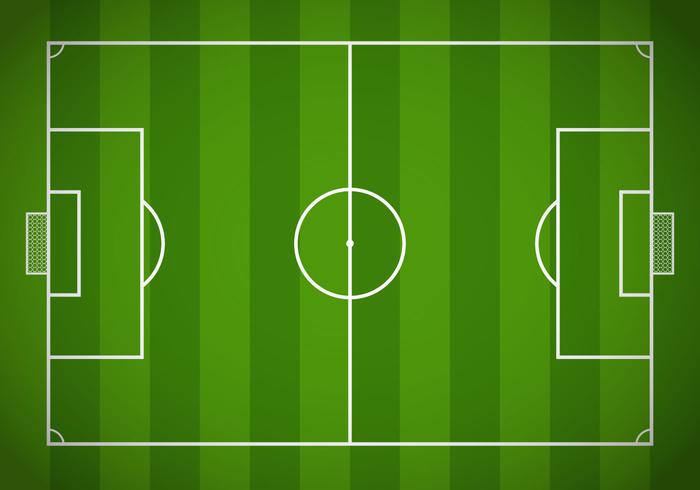 Principe 1
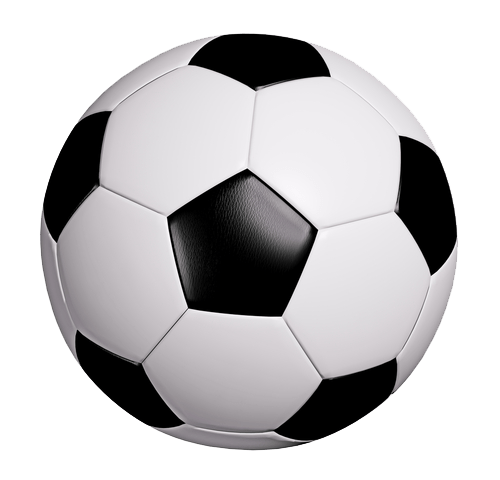 Principe 1
Principe 2
Principe 3
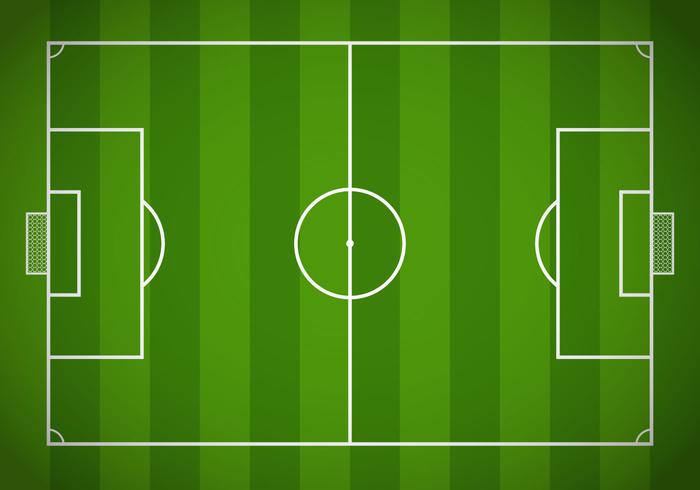 Principe 2
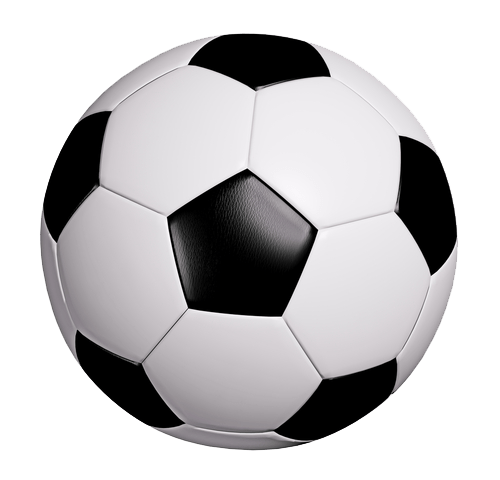 Principe 1
Principe 2
Principe 3
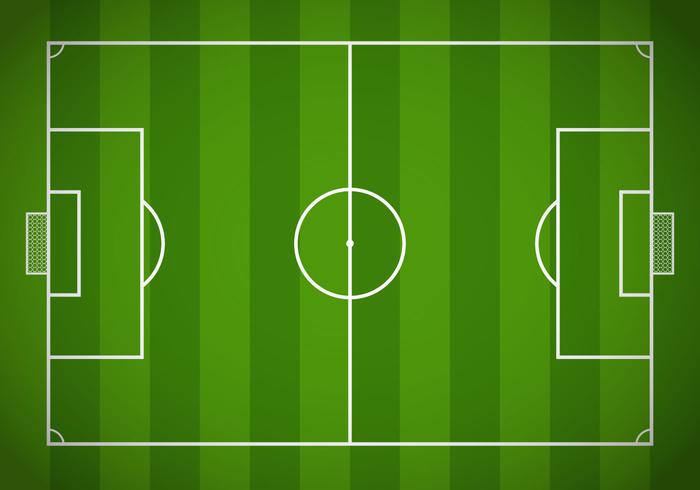 Principe 3
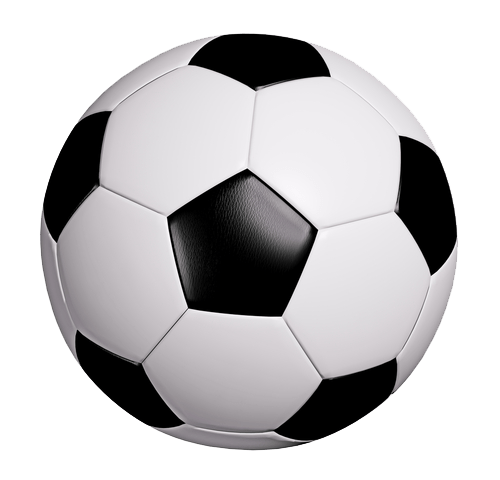 Principe 1
Principe 2
Principe 3
Principe 1
Principe 2
Principe 3
OMSCHAKELEN V-A
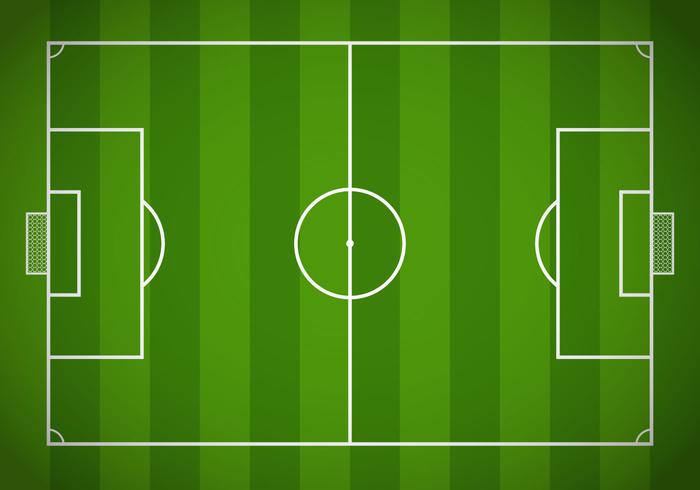 Principe 1
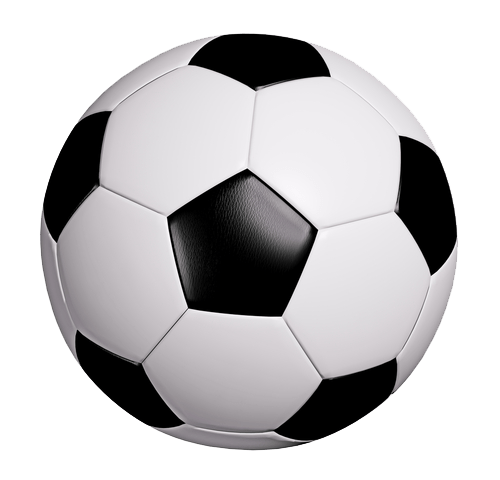 Principe 1
Principe 2
Principe 3
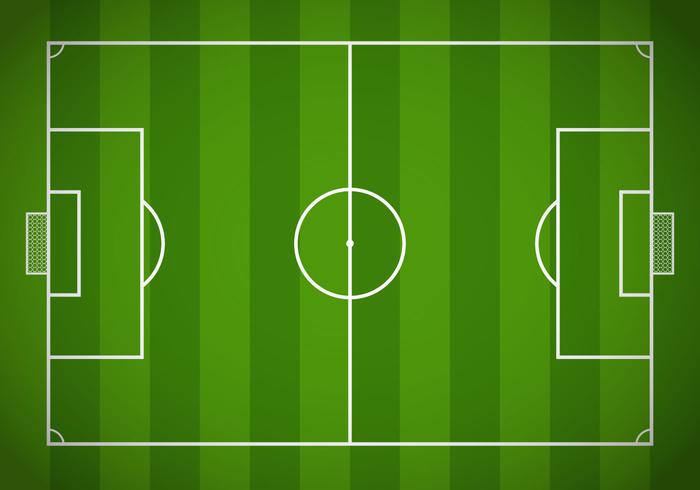 Principe 2
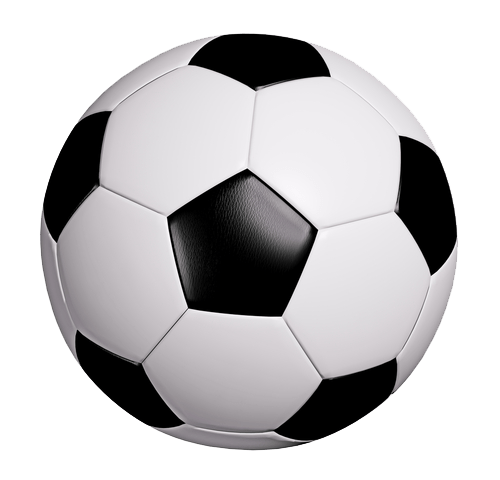 Principe 1
Principe 2
Principe 3
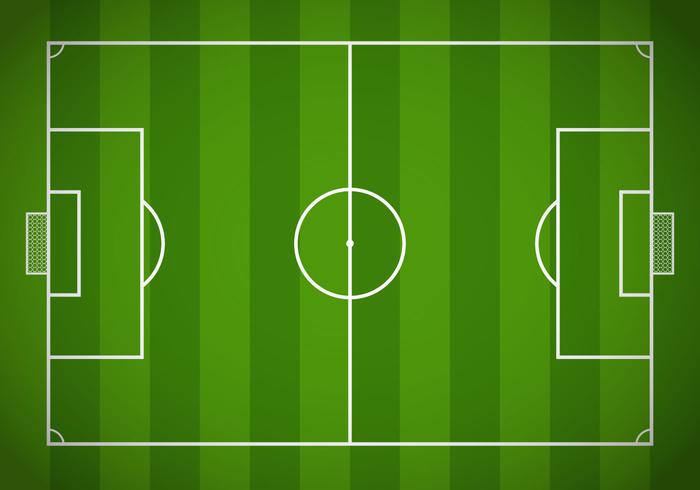 Principe 3
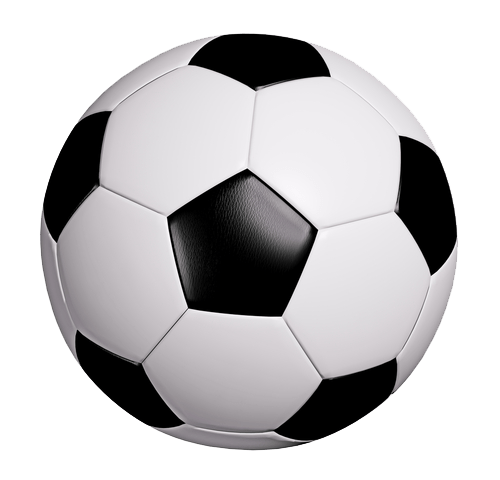 Principe 1
Principe 2
Principe 3
Principe 1
Principe 2
Principe 3
AANVALLEN
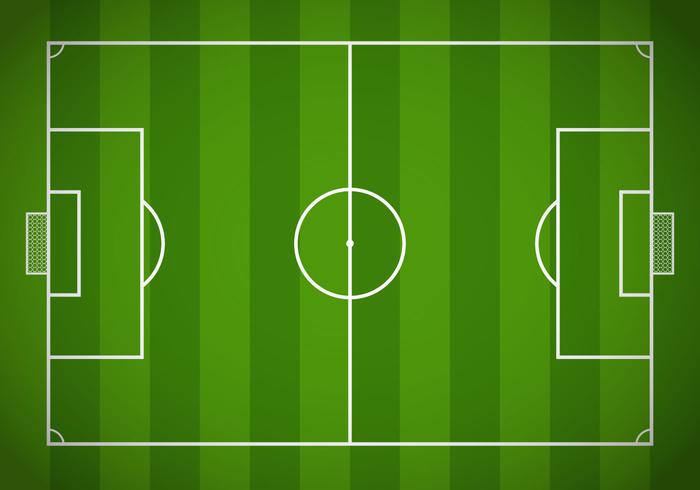 Principe 1
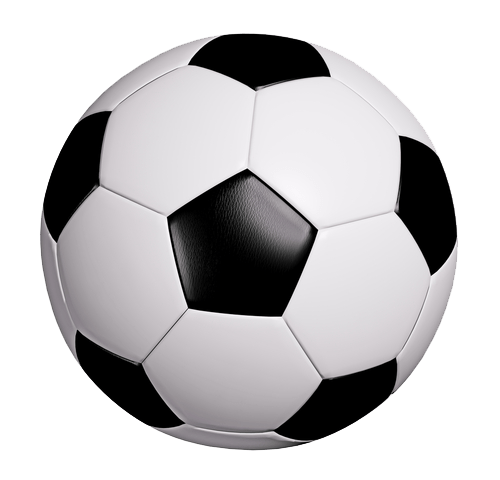 Principe 1
Principe 2
Principe 3
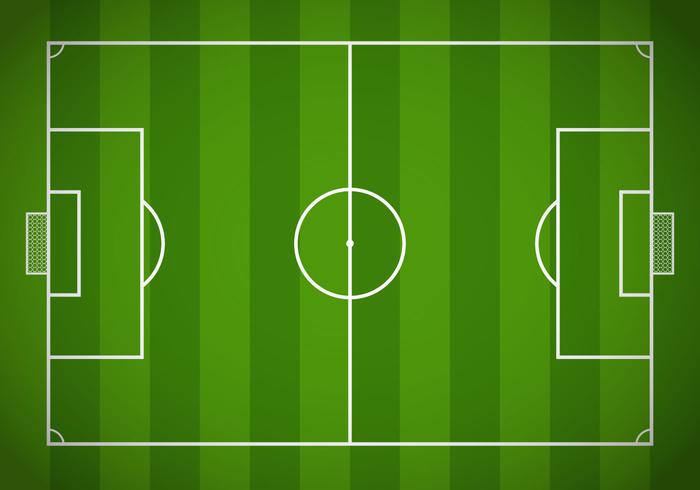 Principe 2
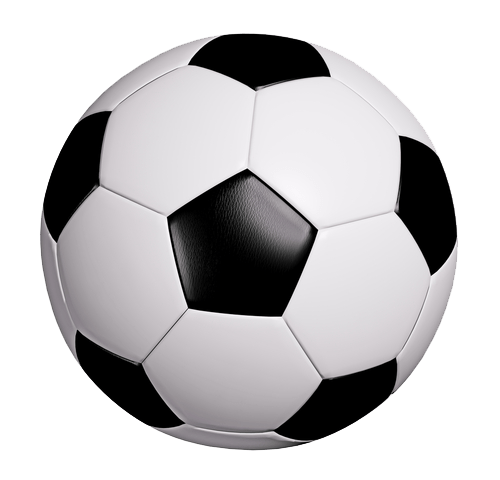 Principe 1
Principe 2
Principe 3
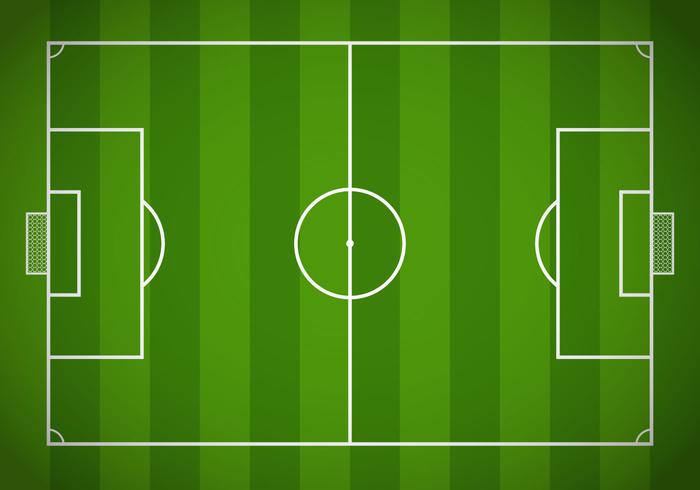 Principe 3
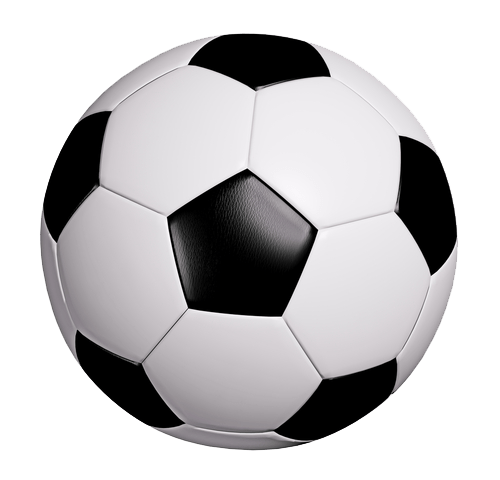 Principe 1
Principe 2
Principe 3
Principe 1
Principe 2
Principe 3
OMSCHAKELEN A-V
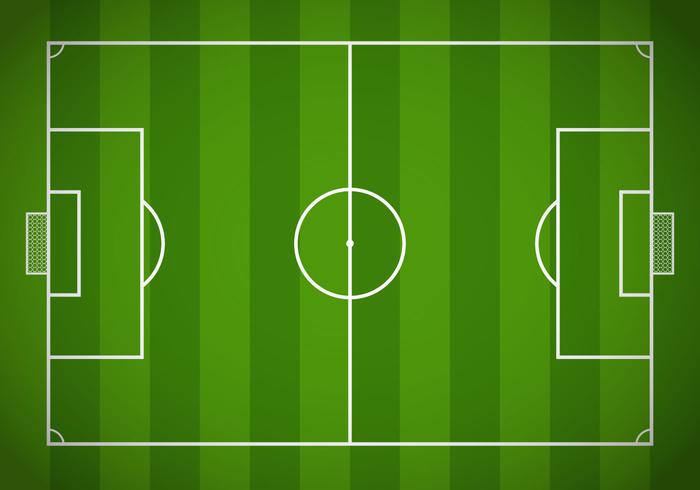 Principe 1
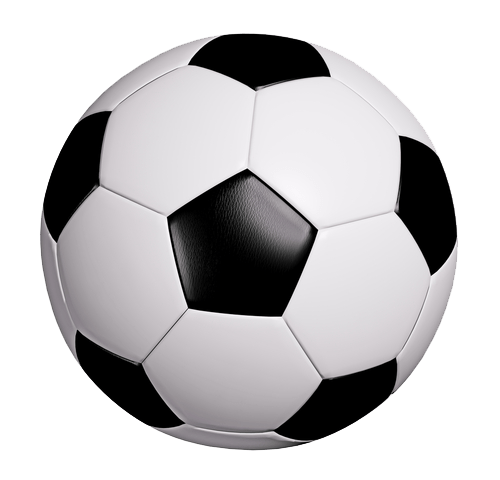 Principe 1
Principe 2
Principe 3
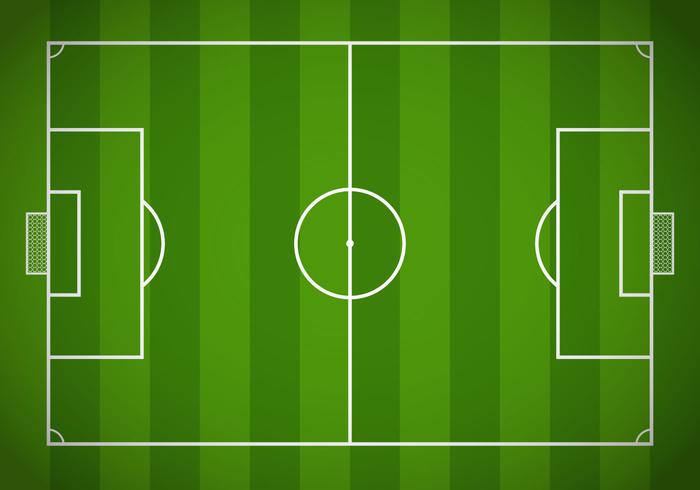 Principe 2
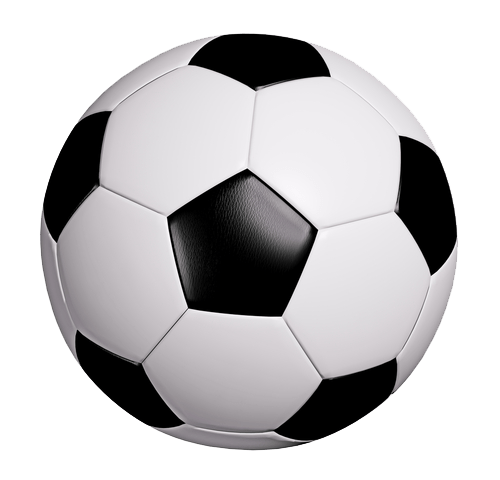 Principe 1
Principe 2
Principe 3
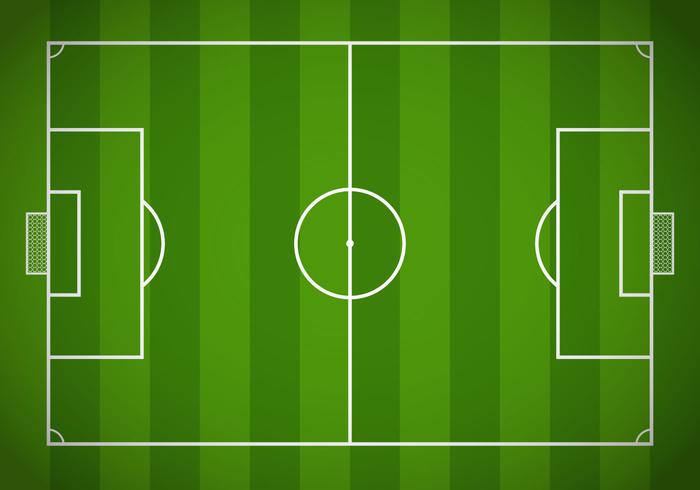 Principe 3
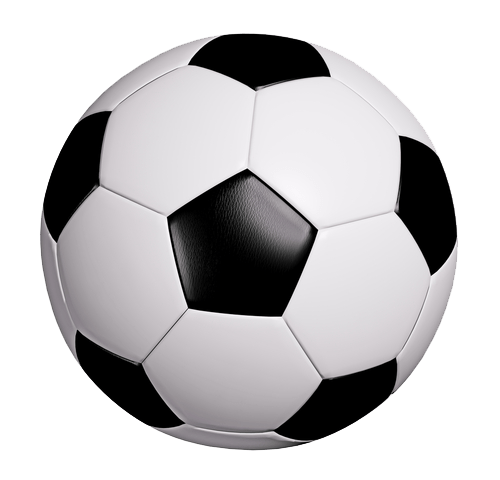 Principe 1
Principe 2
Principe 3
Principe 1
Principe 2
principe
SPELHERVATTINGEN
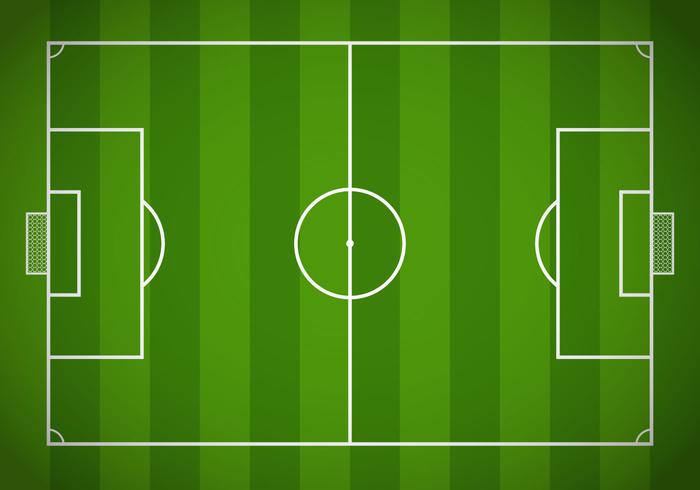 Principe 1
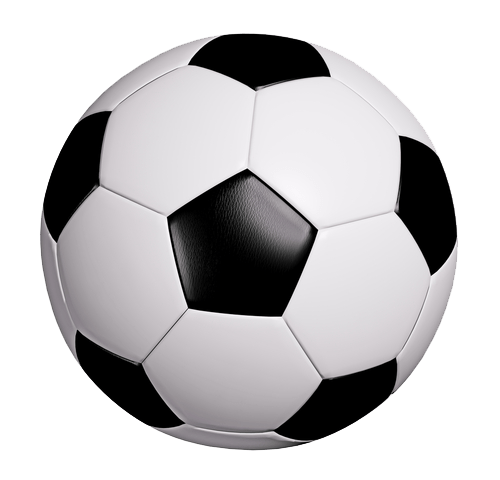 Principe 1
Principe 2
Principe 3
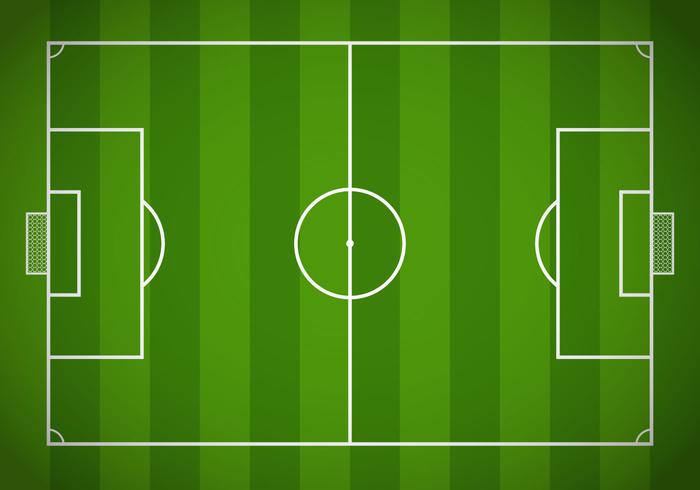 Principe 2
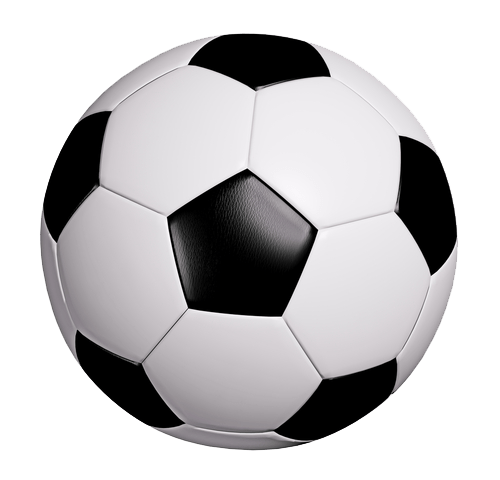 Principe 1
Principe 2
Principe 3
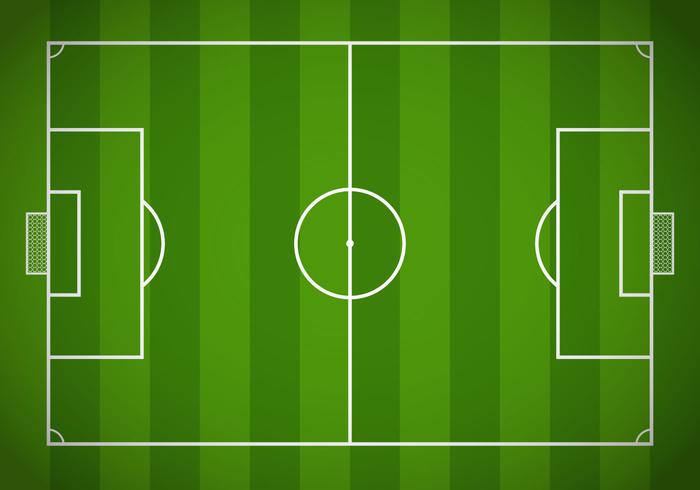 Principe 3
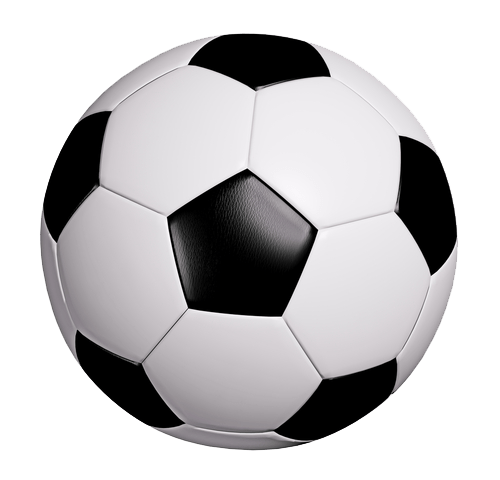 Principe 1
Principe 2
Principe 3
Vragen?
Bedankt voor jullie aandacht!